«Упрощение выражений»презентация к уроку математики в 5 классеАнтроповой В.Ю.учителя математики МБОУ СОШ №1 г. Воткинска УР
Прием «Мордашки»
отличное
плохое
равнодушное
Покажите ту, которая соответствует настроению в данный момент.
Лист  самоконтроля
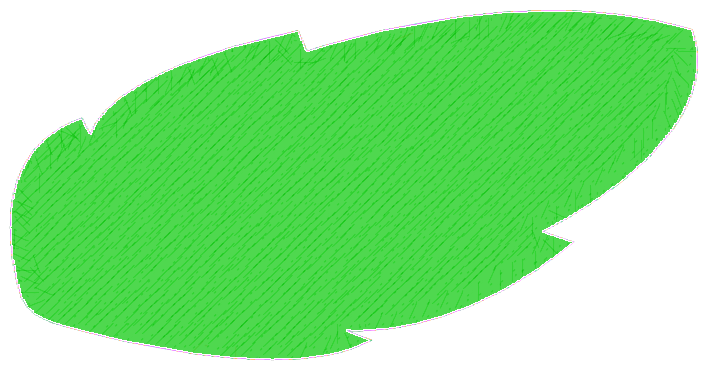 Восстановите цепочку вычислений
+23
:6
∙7
+15
:9
7
30
5
35
63
50
-21
∙7
+60
:5
20
140
200
41
40
Вычислите:
90
90
45
- 45
: 15
3
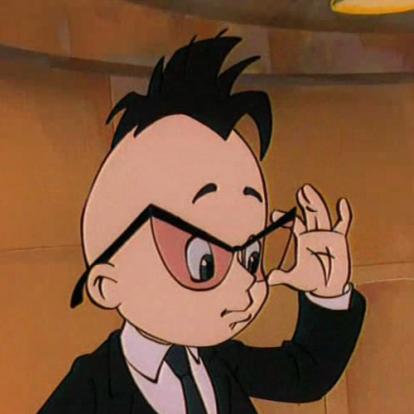 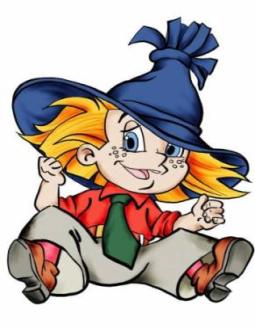 ·5
·25
75
18
: 2
- 11
36
+ 28
64
:8
8
Классная   работа.
25.11.13
Упрощение выражений.
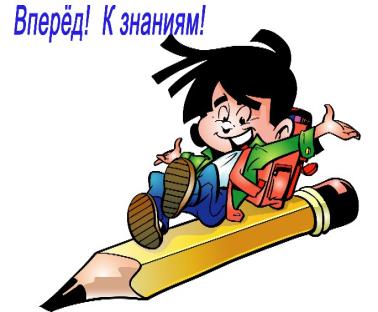 Для упрощений выражений  часто используют свойства умножения:
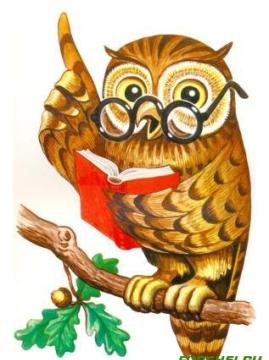 Переместительное свойство:
а·b = b·а
Сочетательное свойство:
a·(b·c) = (a·b)·c
Распределительное свойство
Применение  переместительного и сочетательного свойств умножения для упрощения выражений:
3х ∙ 6 ∙ 10 = 
(3 ∙ 6 ∙ 10)   
4 ∙ 2у ∙ 15 =
(4 ∙ 2 ∙ 15)
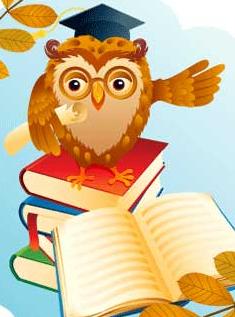 х
= 180х
у
= 120у
Устно упростите выражения:
15a ∙ 4 = 
3b ∙ 12 = 
18 ∙ 5b =
11a ∙ 7 = 
16 ∙ d ∙ 3 = 
          x ∙ 5 ∙ 4 ∙ 6 =
60а
36b
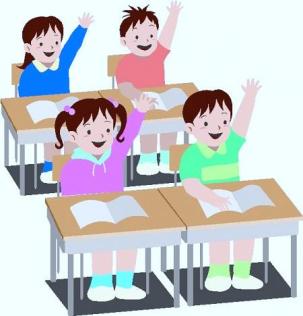 90b
77a
48d
120x
Умнички!
Распределительное свойство умножения
относительно сложения
Для того чтобы умножить сумму на число, можно умножить на это число каждое слагаемое и сложить полученные произведения.
 (a + b)c = ac + bc
Распределительное свойство умножения
относительно вычитания
Для того чтобы умножить разность на число, можно умножить на это число уменьшаемое и вычитаемое и из первого произведения вычесть второе.
 (a – b)c = ac – bc
Вычислите с помощью распределительного свойства умножения:
102 ∙ 20 =
198 · 15 = 
90 ∙ 25 + 10 ∙ 25 = 
123 ∙ 27 – 23 ∙ 27 =
(100 + 2)·20 = 100 ∙ 20 + 2 ∙ 20 =
2000 + 40 = 2040
(200 – 2)·15 = 200 ∙ 15 – 2 ∙ 15 =
3000 – 30 = 2970
(90 + 10) ∙ 25 = 100 ∙ 25 = 2500
(123 - 23) ∙ 27 = 100 ∙ 27 = 2700
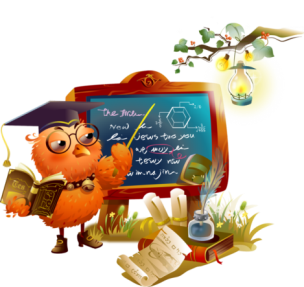 Представьте в виде произведениявыражения:
(23 + 37)·а = 60 ∙ а = 60а
23а + 37а = 
у + 26у = 
27р – 17р = 
32k – k =
(1 + 26)·у = 27у
(27 – 17)·р = 10р
(32 – 1)·k = 31k
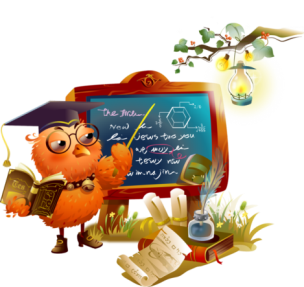 Упростите, если возможновыражения:
17m + 5m =
    6a –  a =
    9c + 4c – 6c = 
    5 + 12n – 2n =
    24b + 7a – 5a =
    y – 8 =
22m
5а
7c
5 + 10n
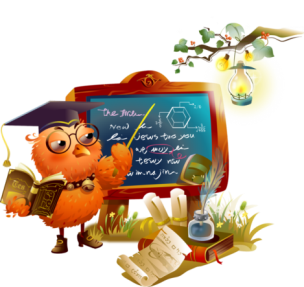 24b + 2а
невозможно
Упростите выражение и найдите его значение:
3х + 8х        при х = 13
13у – 6у      при у = 6
12k – k        при k = 5
28у – 18у + 6у       при у = 3
15х + 5х – 10          при х = 10
на «5» решаем все примеры,
на «4» первые 4 примера,
на «3» первые 3 примера.
Проверка:
3х + 8х = (3 + 8)х = 11х
если х = 13, то 11 ∙ 13 = 143
13у – 6у = (13 – 6)у = 7у 
если у = 6, то 7 ∙ 6 = 42
12k – k =  (12 – 1)k = 11k
если k = 5, то 11 · 5 = 55
28у – 18у + 6у = (28 – 18 + 6)у = 16у 
если у = 3, то 16 ∙ 3 = 48
15х + 5х – 10 = (15 + 5)х – 10= 20х – 10 
если х = 10, то 20 ∙ 10 – 10 = 190
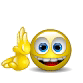 Так держать!
Физкультминутка
Физкультминутка
Физкультминутка
Физкультминутка
Физкультминутка
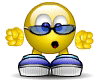 Вы, наверное, устали? 
Ну, тогда все дружно встали. 
Вверх ладошки! Хлоп! Хлоп!
По коленкам – шлёп, шлёп!
По плечам теперь похлопай!
По бокам себя пошлёпай!
Мы осанку исправляем
Спинки дружно прогибаем
Вправо, влево мы нагнулись,
До носочков дотянулись.
Плечи вверх, назад и вниз. 
Улыбайся и садись.
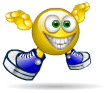 Цель работы:  
контроль  знаний,  
умений  и  навыков 
по теме
«Упрощение выражений».
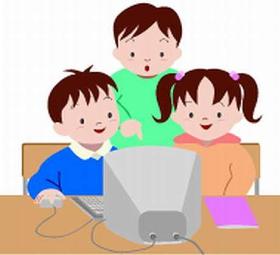 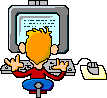 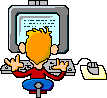 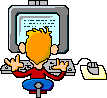 Решите уравнения:
4у + 2у – у = 20                    3х · 5  = 60



                         2а + 8а + 37 = 107
15х = 60
х = 60 : 15
х = 4
5у = 20
у = 20 : 5
у = 4
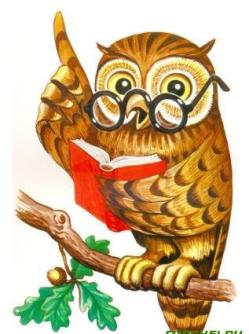 10а +37 = 107
10а = 107 – 37
10а = 70
а = 7
Ответьте на вопросы:
Какую новую тему мы сегодня изучили?
Какие свойства мы применяли при упрощении выражений?
Сможете вы сами находить и применять эти свойства при решении примеров и уравнений?
Что у вас не получилось? Что не понятно?
Вам понравился урок?
Откройте дневники и запишите домашнее задание: стр. 87 № 574(а, б) и № 576(а, б)
Поставьте себе оценки в лист самоконтроля и сдайте учителю вместе со смайликом вашего настроения.
Удачи на следующих уроках!
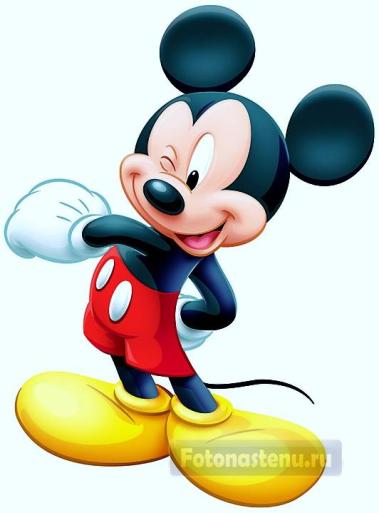 Используемые источники:
Математика. 5 класс: учеб. для общеобразоват. учреждений / Н.Я. Виленкин, В.И. Жохов, А.С. Чесноков, С.И. Шварцбурд. — 22-е изд., стер. — М.: Мнемозина, 2007. 
Жохов В.И. Преподавание математики в 5-6 классах – М: Вербум-М,2000; 
Кузнецова Г.М., Миндюк Н.Г. Программы для общеобразовательных школ, гимназий, лицеев математика 5-11 классы – М: Дрофа, 2004.
Чесноков А.С., Нешков К.И. Дидактические материалы по математике для 5 класса.- М.: Классикс Стиль, 2007.
http://images.yandex.ru/. Коллекция картинок.
http://animashky.ru/. Коллекция анимаций. 
http://festival.1september.ru/articles/626153/presentation/pril.pptx Презентация открытого урока. Автор Червякова О.Ю.